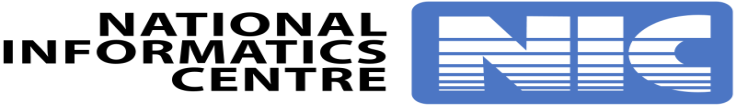 Ele-Booth App
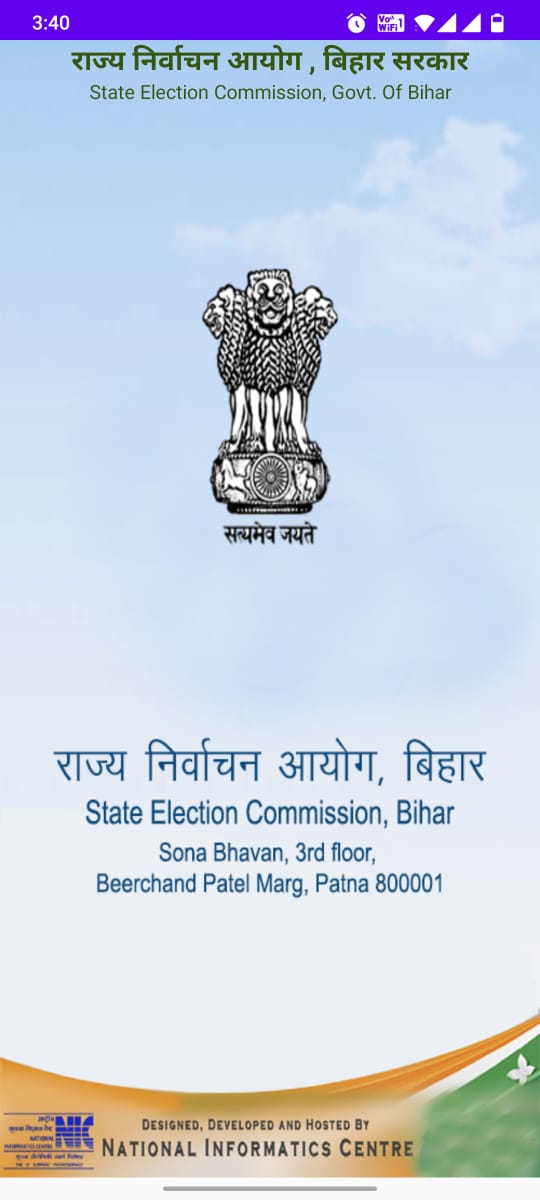 Designed And Developed By NIC Bihar
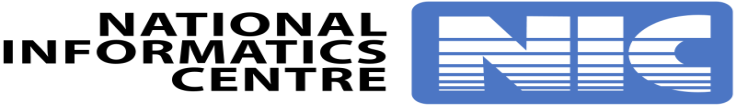 Ele-Booth App
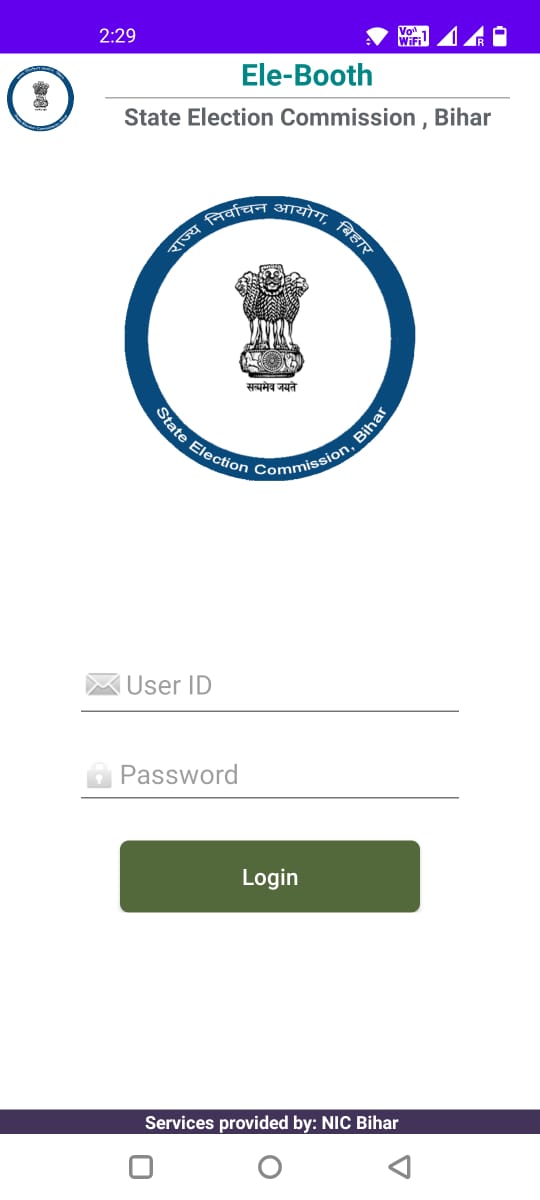 Designed And Developed By NIC Bihar
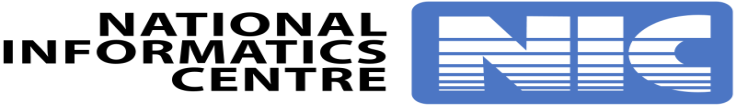 About Ele-Booth  App
This App is for Election Department , Bihar Government.

All polling station or booth can be located by this application “Booth Locator ” App.
Designed And Developed By NIC Bihar
Login
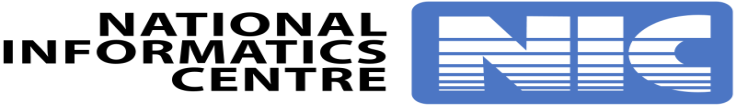 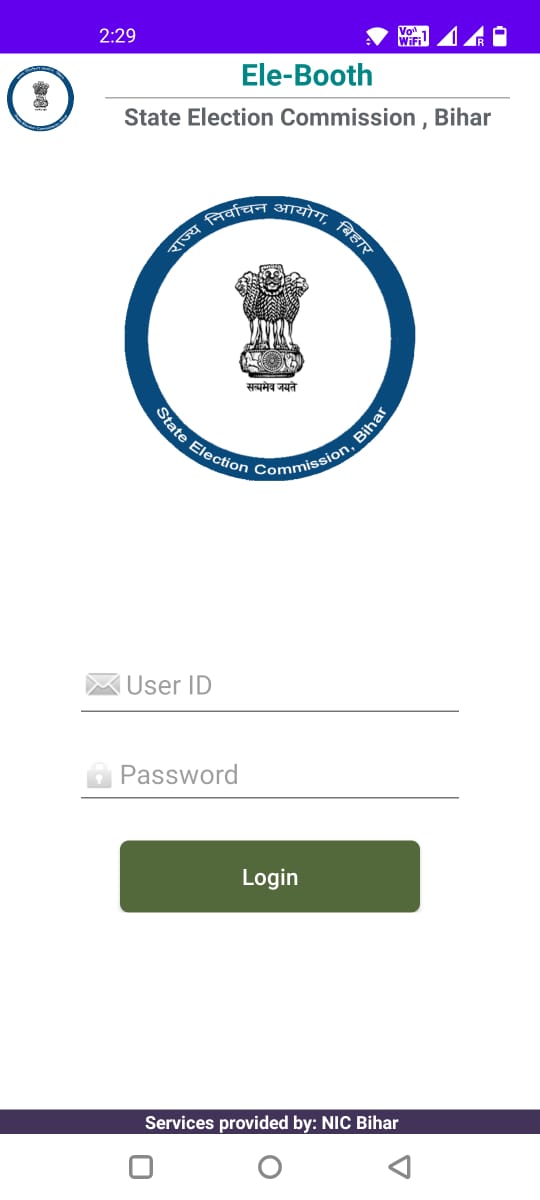 User Id
Password
Entry Page
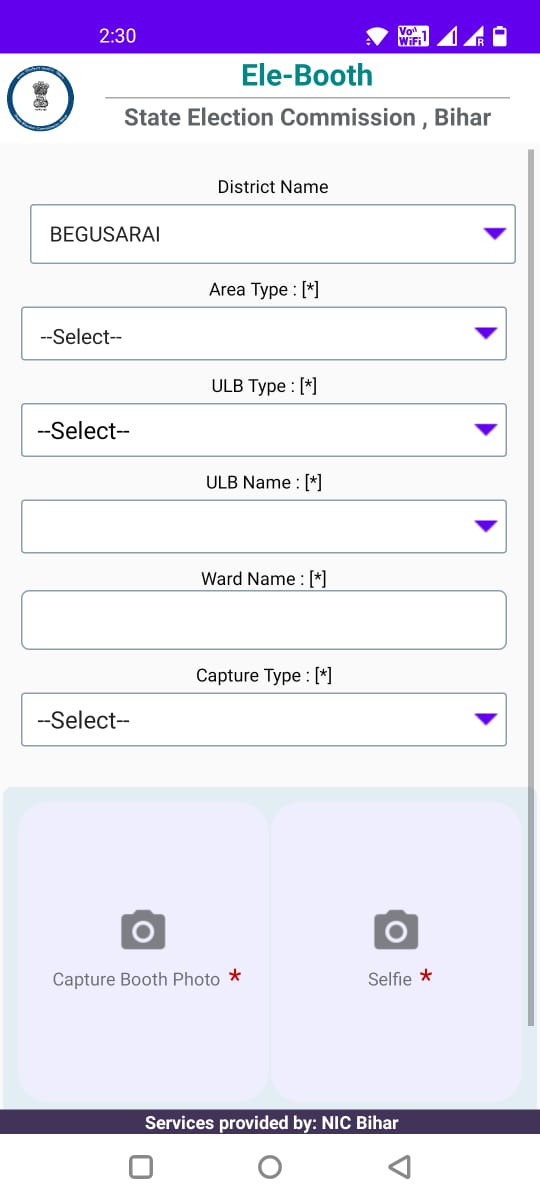 Saved Draft Records
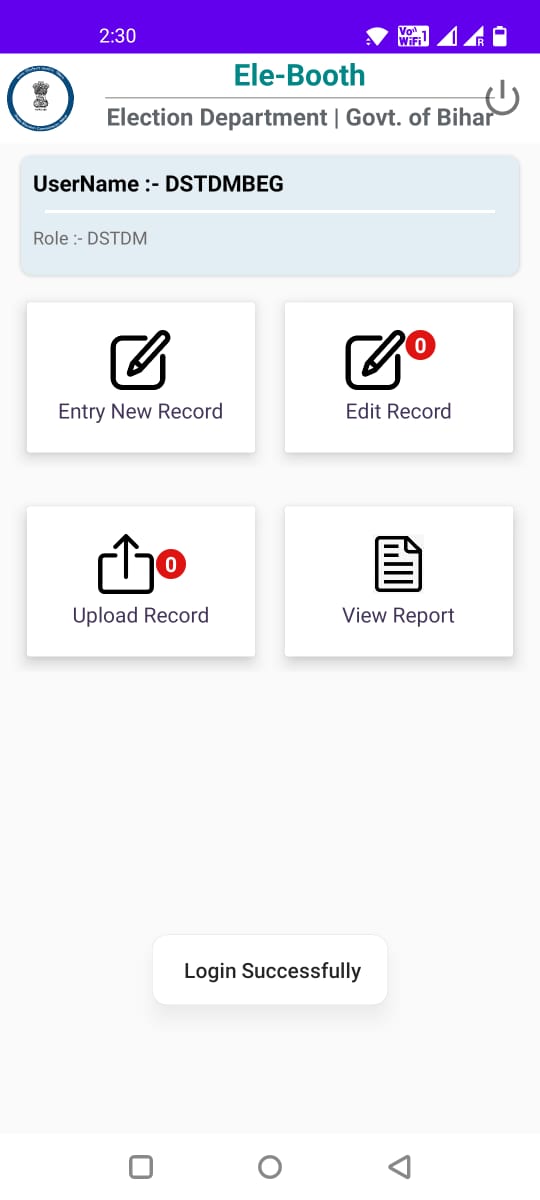 Saved Record’s Editable Screen
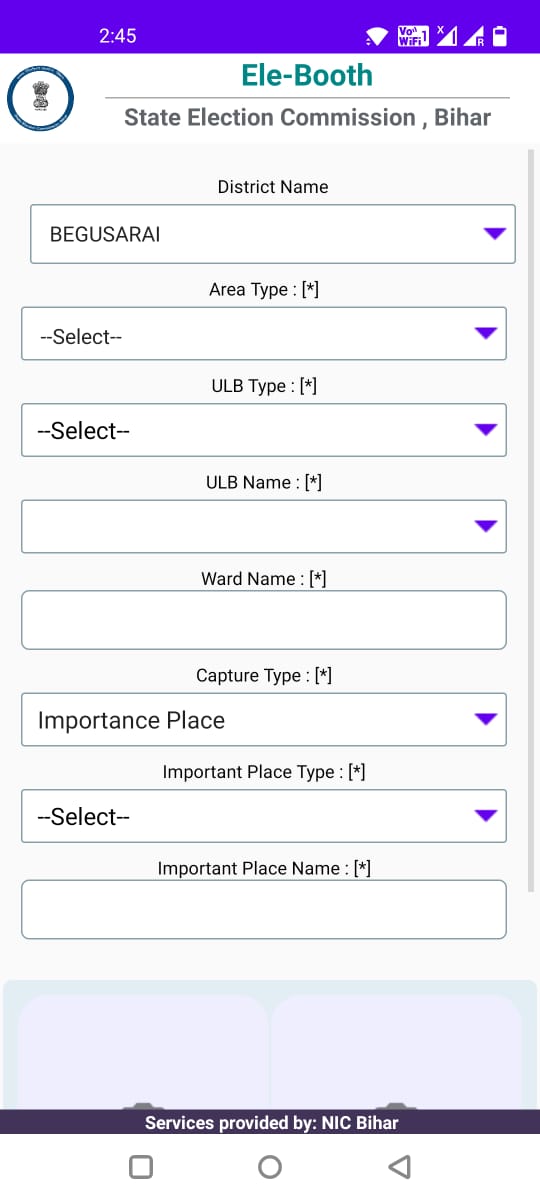 Upload to Server
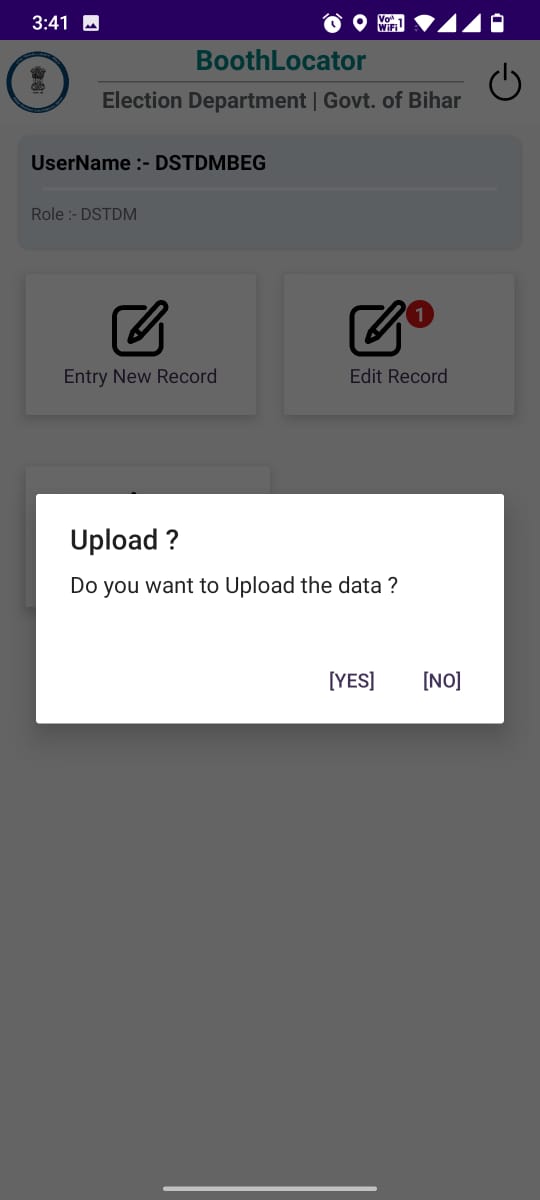 Recorded Data
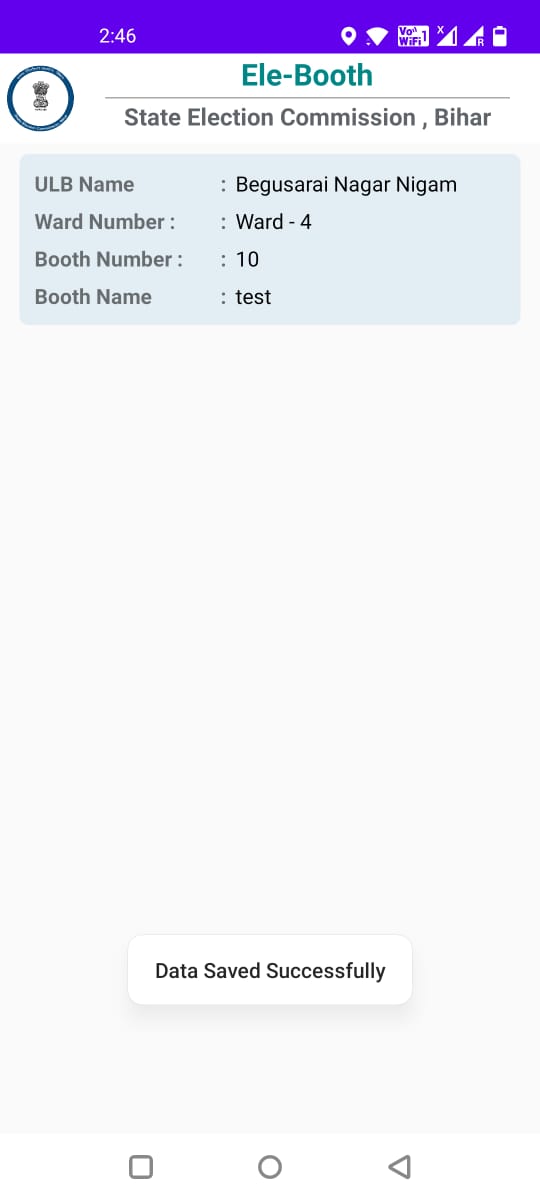 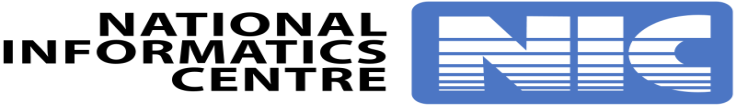 Thank you